ΠΛΗΡΟΦΟΡΙΚΗ ΥΓΕΙΑΣ
e-health
η-υγεία
Ι. Κουμπούρος
Μαθησιακοί στόχοι
Θα έχετε αποκομίσει μια εικόνα σχετικά με την επίδραση των νέων τεχνολογιών στον τομέα της υγείας
Θα γνωρίζετε πολλές από τις εφαρμογές και τις λύσεις που προσφέρονται
Θα είστε σε θέση να αναγνωρίζετε βασικούς τεχνολογικούς όρους στην υγεία
Θα αντιλαμβάνεστε την προσφορά των νέων τεχνολογιών στη βελτίωση της παροχής υπηρεσιών υγείας
Θα κατανοείτε πώς οι τεχνολογικές εξελίξεις μπορούν να βοηθήσουν τους εργαζόμενους του χώρου
Θα αναγνωρίζετε τα οφέλη από την «εκμετάλλευση» της πληροφορικής και των τηλεπικοινωνιών στο χώρο της υγείας
Θα κατανοείτε τα προβλήματα που καλείται να αντιμετωπίσει ο χώρος σε επίπεδο χρηστών και τεχνολόγων
Ο χώρος της υγείας
Ο χώρος της υγείας:
οδηγεί τις εξελίξεις και τις καινοτομίες
αλλά και τις υιοθετεί πρώτος

Η υγεία δεν μπορεί να αποτιμηθεί με την έννοια του κόστους

Οι απαιτήσεις του συστήματος υγείας:
πολλές, ποικιλόμορφες και προέρχονται από μια ευρεία γκάμα αναγκών και διαφορετικών χρηστών

Λειτουργία του συστήματος υγείας vs του ανθρώπινου σώματος
Υπάρχει ένα παράδοξο!
Άνθρωπος
6. Έρευνα και Ανάπτυξη
Επίπεδο πολυπλοκότητας. Αυξανόμενη εξάρτηση από ανθρώπινο παράγοντα
5. Θεραπεία και έλεγχος
4. Διάγνωση και Λήψη Απόφασης
3. Επεξεργασία και Αυτοματοποίηση
2. Αποθήκευση και Ανάκτηση
1. Επικοινωνία και Τηλεματική
Υπολογιστές
ΤΠΕ και Υγεία
Απώτερος στόχος: 
Xρησιμοποίηση των ΤΠΕ για την παροχή των βέλτιστων δυνατών υπηρεσιών υγείας οι οποίες θα πρέπει να είναι ασφαλείς, να αυξάνουν την ποιότητα, ενώ ταυτόχρονα να μειώνουν το κόστος και να εξατομικεύονται στις ιδιαίτερες ανάγκες των τελικών αποδεκτών.
Μείωση των ιατρικών λαθών, κάλυψη του κενού τεχνογνωσίας και εξειδικευμένης ιατρικής γνώμης, καθώς και έγκαιρη διάγνωση.

Προβληματισμοί:
Η μέχρι σήμερα εμπειρία έχει να δείξει αρκετές δυσκολίες στην υιοθέτησή τους στην καθημερινή κλινική πράξη.

Συστήματα υγείας μεταξύ κρατών vs προβλήματα vs Τεχνολογίες

Απαίτηση:
η παραμετροποίησή τους στις ανάγκες της χώρας και της κουλτούρας των πολιτών
Στόχος χρήσης των ΤΠΕ
Μείωση των λειτουργικών εξόδων κατά την παροχή των κλινικών υπηρεσιών

Διάθεση εντελώς νέων μορφών παροχής υπηρεσιών υγείας

Αύξηση της αποτελεσματικότητας και της ποιότητας της φροντίδας υγείας

Μείωση των διαχειριστικών εξόδων
1. Μείωση των λειτουργικών εξόδων κατά την παροχή των κλινικών υπηρεσιών
Xρήση των ΤΠΕ στη μείωση των εξόδων:
βελτίωση διαδικασιών
επιτάχυνση επεξεργασίας των συλλεχθέντων δεδομένων
υποβοήθηση λήψης αποφάσεων
μείωση της αναμονής των ασθενών, των ιατρών και λοιπού προσωπικού

Αμφισβητούμενα αποτελέσματα (φόρτος και χρόνος που καταναλώνεται κατά τη χρησιμοποίησή τους)

Λόγω:
μη ετοιμότητας του προσωπικού στη χρήση του νέου συστήματος
ψηφιακού αναλφαβητισμού των χρηστών
ελλιπής εκπαίδευσης των χρηστών
μη συμπερίληψη των τελικών χρηστών κατά τη φάση του σχεδιασμού και των προδιαγραφών, κοκ

Κάποιες τεχνολογίες όμως δεν αμφισβητούνται τόσο πολύ, όπως τα Συστήματα Αρχειοθέτησης και Επικοινωνίας Εικόνων (Picture Archiving and Communication Systems – PACS)

Οι ΤΠΕ οδηγούν στη βελτίωση της ικανοποίησης των ασθενών και των εργαζομένων.
2. Νέες μορφές παροχής υπηρεσιών υγείας
Το σύστημα έχει ήδη αποτύχει…

Εξερεύνηση για νέους τρόπους παροχής μέσω εκμετάλλευσης καινοτομιών ΤΠΕ

Ανάγκη για αναδιοργάνωση των υπηρεσιών και των διαδικασιών προκειμένου να δύνανται να λειτουργήσουν κατάλληλα

ΤΠΕ:
βελτιωμένες υπηρεσίες υγείας σε απομακρυσμένες περιοχές όπου δεν υπάρχει η έμπειρη ιατρική γνώμη
εξ αποστάσεως παρακολούθηση χρόνιων ασθενών, ζωτικών σημάτων, η διαχείρισή τους από απόσταση από εξειδικευμένο προσωπικό, κλπ
αυξάνει τόσο το αίσθημα ασφάλειας στην απομακρυσμένη περιοχή, όσο και η ουσία της πραγματικής παρακολούθησης επί 24ωρου βάσης
χρήση των ΤΠΕ για την αποτελεσματικότερη παρακολούθηση και αποτίμηση των συστημάτων υγείας

Η ποσοτικοποίηση των ποιοτικών χαρακτηριστικών σε μια δομή υγείας είναι κύριο σημείο στην αξιολόγηση των προσφερόμενων υπηρεσιών προκειμένου να επανασχεδιαστούν ή μεταβληθούν και προσαρμοστούν κατάλληλα.
3. Αύξηση της αποτελεσματικότητας και της ποιότητας της φροντίδας υγείας
Η φροντίδα υγείας είναι στενά συνδεδεμένη με την παροχή κατάλληλων πληροφοριών στο σημείο της ανάγκης

Στην πράξη:
Κατανεμημένη καταχώρηση δεδομένων
Καταχώρηση από διαφορετικούς φορείς (διαφορετικά νοσοκομεία, κέντρα υγείας, κλπ).
Ακόμη και στην περίπτωση όμως της κίνησης του ασθενή μέσα στον ίδιο χώρο (νοσοκομείο) τις περισσότερες φορές οι πληροφορίες καταχωρούνται σε ανεξάρτητα υποσυστήματα.
Ανάγκη για κεντρικό συντονισμό, συλλογή, επεξεργασία και επαναδιάχυση και κατάλληλη δρομολόγηση των συλλεχθέντων πληροφοριών  βέλτιστη διαχείριση της πληροφορίας και άρα και των πόρων του φορέα

Οι ΤΠΕ:
ενισχύουν τη λειτουργικότητα και παραγωγικότητα του οργανισμού
αυξάνουν την ασφάλεια στις παρεχόμενες υπηρεσίες (μέσω της σωστής πληροφόρησης στο σημείο της ανάγκης), κλπ
μειώνουν τα ιατρικά και νοσηλευτικά σφάλματα
υποβοηθούν την απόκτηση γνώσης, την ανταλλαγή εμπειριών
εξατομικεύονται ανά περίπτωση

Κατηγορίες ασθενών:
χρόνια πάσχοντες, ηλικιωμένοι, κλπ (συντονισμός θεραπειών με άμεση ενημέρωση της κάθε ειδικότητας προκειμένου να ληφθούν υπόψη τυχόν παρενέργειες ή αντενδείξεις, έγκαιρη ενημέρωση των ιατρών  μείωση κόστους νοσοκομειακής περίθαλψης)
4. Μείωση των διαχειριστικών εξόδων
Στόχος: εξυγίανση του συστήματος υγείας.
Δεν είναι εύκολο να αποφανθεί κανείς για το αν κάποια υπηρεσία υγείας είναι ακριβή ή φθηνή, σε σχέση ακόμη και με την ελπίδα που προσφέρει.
Τα συστήματα υγείας διαφέρουν σημαντικά από χώρα σε χώρα (κλειστό νοσήλιο, μικτό, ή ιδιωτική υγεία).
Τελικά ποια λύση είναι η πιο σωστή; 
Εξορθολογισμός δαπανών μέσω της ορθής χρήσης των ΤΠΕ και με τη συνδρομή των key players (ιατρών, νοσηλευτών, παραϊατρικού και διοικητικού προσωπικού, κλπ).
Μείωση των διαχειριστικών δαπανών μέσω:
καλύτερης οργάνωσης των υπηρεσιών
απλοποίησή τους
μείωσης του χρόνου που απαιτείται σε κάθε βήμα (διοικητικό, νοσηλευτικό, ιατρικό)
ορθής κοστολόγησης, κοκ

Έγκαιρη και έγκυρη πληροφόρηση στο σημείο της ανάγκης
«Προμηθευτές» υπηρεσιών υγείας
Υποστηρικτικές ενέργειες
Η Αλυσίδα του Συστήματος Υγείας
Ρυθμιστικό πλαίσιο πολιτικής υγείας
Συστήματα Υγείας, Υποδομές
Συστήματα και εφαρμογές ΤΠΕ
Προώθηση υγείας
Διάγνωση
Θεραπεία
Αποκατάσταση
Συνεχιζόμενη φροντίδα
Σύστημα αξιών υπηρεσιών υγείας
Άλλοι τομείς που σχετίζονται με την υγεία
e-health
Ηλεκτρονική υγεία
Ορισμός
η-υγεία (eHealth): η εφαρμογή των ΤΠΕ για συστήματα, υπηρεσίες και λύσεις που ωφελούν την υγεία είτε σε επίπεδο ατόμου, είτε σε επίπεδο δημόσιας υγείας, είτε σε επίπεδο κοινωνίας.



ΠΟΥ: 
«η οικονομικά αποδοτική και ασφαλής χρήση των ΤΠΕ για την υποστήριξη της υγείας και των σχετικών με την υγεία τομέων, συμπεριλαμβανομένων των υπηρεσιών υγειονομικής περίθαλψης, της παρακολούθησης της υγείας, της εκπαίδευσης σε θέματα υγείας, της γνώσης και της έρευνας».


η η-υγεία αφορά μια δέσμευση για δικτυωμένη, παγκόσμια προσέγγιση με στόχο τη βελτίωση της υγείας σε τοπικό, εθνικό και παγκόσμιο επίπεδο μέσω της χρήσης των ΤΠΕ
e-health
Καλοσχεδιασμένο σύστημα υγείας  ποιοτική παροχή υπηρεσιών υγείας

Τα δεδομένα:
Παραοικονομία
Απαξιωμένες υπηρεσίες

Λύση  ΤΠΕ
Σωστή και έγκαιρη πληροφόρηση  ορθότερες αποφάσεις και κατάλληλος σχεδιασμός
BussinessProcessReengineering

Ο σημερινός ασθενής είναι πληροφορημένος και ενήμερος

Σημερινό πρόβλημα  έγκυρες πληροφορίες

Οι ΤΠΕ προσφέρουν τα εργαλεία, αλλά θα πρέπει κανείς να γνωρίζει να τα χειρίζεται κατάλληλα για να απολαμβάνει τα οφέλη και να αποφεύγει τις κακοτοπιές
e-health
Μέσω των ΤΠΕ:
Διευκόλυνση της εργασίας
Αύξηση αποδοτικότητας
Μείωση χρόνου απασχόλησης ανά περιστατικό
Ενίσχυση παραγωγικότητας
Εξυπηρέτηση ασθενών
Μείωση σφαλμάτων
Ενίσχυση του αισθήματος ασφάλειας (για ασθενείς & επαγγελματίες υγείας)

e-Health:
παρέχει λύσεις για τη βελτίωση του συστήματος υγείας και των προσφερόμενων υπηρεσιών
διαφυλάττει τα δικαιώματα των ασθενών
ενδυναμώνει με πληροφορίες και γνώσεις
διαχειρίζεται με τον καλύτερο δυνατό τρόπο τους διαθέσιμους πόρους (οικονομικούς, τεχνολογικούς, ανθρώπινους, κλπ)
άμεση διάθεση των επιθυμητών πληροφοριών στο σημείο της ανάγκης
Εφαρμογές e-health
Ευρύς και ελαστικός χώρος:
Ιστότοποι με πληροφοριακό υλικό σχετικά με την υγεία
Εφαρμογές τηλεϊατρικής
Συστήματα υποβοήθησης διάγνωσης
Πρόσβαση σε ευαίσθητα προσωπικά ιατρικά δεδομένα
Διαχειριστικές πλατφόρμες και προγράμματα εξοικονόμησης πόρων, κα

Αυτοσκοπός δεν είναι οι ίδιες οι τεχνολογίες, αλλά η εκμετάλλευσή τους για την καλύτερη συνεργασία των εμπλεκομένων στο χώρο της υγείας


Ο πυρήνας της η-υγείας βασίζεται στην πρόσβαση και τη μεταφορά γνώσης και εμπειριών μέσω π.χ. ολοκληρωμένων πληροφοριακών συστημάτων νοσοκομείων, ή ηλεκτρονικών ιατρικών φακέλων ασθενών, κλπ.
Εφαρμογή e-health
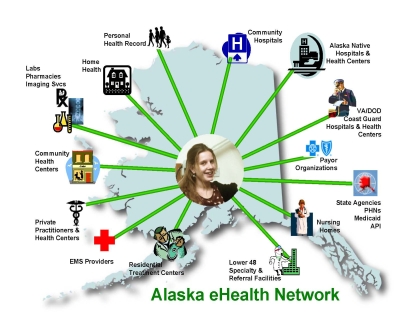 Γιατί e-health;
Εργαλεία και λύσεις για τους επαγγελματίες υγείας, τους ασθενείς, τις διοικητικές και άλλες υπηρεσίες
Εξατομικευμένα συστήματα για πολίτες και ασθενείς
Ευφυή συστήματα, εξοπλισμός που ενσωματώνεται σε καθημερινές δραστηριότητες και ρούχα, φορητές συσκευές, πύλες υγείας
Συστήματα ΤΠΕ που βοηθούν την πρόληψη, τη διάγνωση, τη θεραπεία, την παρακολούθηση και την ευρύτερη διαχείριση ενός υγιεινού τρόπου ζωής, εμπίπτουν στην η-υγεία.
Αναβάθμιση των υπηρεσιών προσφέροντας κατάλληλα εργαλεία για συνεχιζόμενη επαγγελματική κατάρτιση.

Αφορά την αύξηση της σημερινής παραγωγικότητας ενώ ταυτόχρονα αποτελεί το μέσο για τον επανασχεδιασμό και την υλοποίηση ενός ασθενοκεντρικού συστήματος υγείας το οποίο θα σέβεται τις ιδιαιτερότητες κάθε πολίτη και θα εξατομικεύεται στις εκάστοτε ανάγκες, κουλτούρες και παραδόσεις (πολυγλωσσία, πολυ-πολιτισμικότητα, κα)
Ο μετασχηματισμός
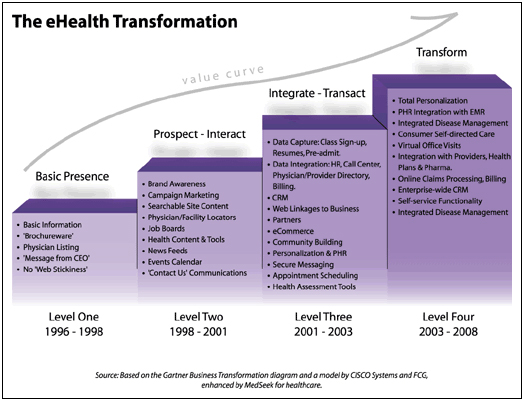 Στόχος
Οι εφαρμογές της η-υγείας θα πρέπει να αποτελούν ένα σημαντικό τμήμα του σχεδιασμού κάθε πολιτικής υγείας και να εμπεριέχονται στις προσπάθειες αναμόρφωσης

Για την ευρύτερη και άμεση διάχυση της η-υγείας θα πρέπει όμως να καθιερωθούν κοινώς αποδεκτά πρότυπα και μεθοδολογίες ανάπτυξης και να ενισχυθεί η σύμπραξη δημόσιου-ιδιωτικού τομέα

Η η-υγεία είναι ένας από τους κύριους άξονες της Ε.Ε. στα πλαίσια των στόχων για την Ευρώπη 2020
Οι προκλήσεις της Ε.Ε.
Σύστημα υγείας = κύριος φορέας απώλειας πόρων, χαοτικό περιβάλλον με πληθώρα από μαύρες τρύπες

Ανάγκη για συνδυασμό επενδύσεων σε τεχνολογίες με ταυτόχρονες επενδύσεις και αλλαγές στην οργάνωση
Διευκόλυνση μετακίνησης των εργαζομένων, των πολιτών και των ασθενών μέσα στην Ε.Ε.
Αύξηση των απαιτήσεων για κοινωνικές υπηρεσίες και υπηρεσίες υγείας
Αύξηση του γηρασμένου πληθυσμού (το 2051 αναμένεται το 40% του πληθυσμού της Ε.Ε. να είναι άνω των 65 ετών)
Αύξηση των γνώσεων και των απαιτήσεων των πολιτών και ασθενών για καλύτερη ποιότητα υπηρεσιών και ίση αντιμετώπιση
Μείωση των εργατικών ατυχημάτων και ασθενειών και βελτίωση της ποιότητας ζωής
Ανάγκη για έγκαιρη και κατάλληλη αντιμετώπιση έκτακτων αναγκών (επιδημιών, ιών, κλπ)
Ανάγκη για συμψηφισμό μείωσης κόστους και αύξησης ποιότητας και αποδοτικότητας
Διαχείριση, αποθήκευση και κατάλληλη επεξεργασία του τεράστιου όγκου των δεδομένων
Ο ρόλος της η-υγείας
Μέσο για τη βελτίωση και αναμόρφωση του συστήματος υγείας
Δημιουργία κεντρικών συστημάτων για την επεξεργασία της πληροφορίας
Τομέας της υγείας = έντασης πληροφορίας 
συλλογή, επεξεργασία, ανάλυση και αποθήκευση όλων των ειδών των δεδομένων, επιτρέποντας παράλληλα την επικοινωνία και συνεργασία μεταξύ διαφορετικών επαγγελματιών και οργανισμών υγείας
Πρόσβαση σε πληθώρα πληροφοριών, γνώσεων, τελευταίων εξελίξεων σε διάφορα ιατρικά θέματα ή και προτάσεις για έναν υγιεινό τρόπο ζωής και ασφάλεια στην εργασία.
Παροχή εξατομικευμένων πληροφοριών για τις ανάγκες του ασθενή με εκπαιδευτικό και ενημερωτικό περιεχόμενο, καθώς και συμβουλές για την καλύτερη υγιεινή.
Πρόβλημα: εγκυρότητα πληροφοριών  ποιοτικά κριτήρια για τους ιστότοπους που έχουν να κάνουν με την υγεία και την πρόσβαση σε αυτούς
Ο ρόλος της η-υγείας
Θετικά αποτελέσματα:
Η μείωση του χρόνου παραμονής στο νοσοκομείο  θετικό αντίκτυπο στα οικονομικά των νοσηλευτικών ιδρυμάτων αλλά και στην ανάρρωση των ίδιων των ασθενών
Η δυνατότητα παρακολούθησης από απόσταση των ζωτικών σημείων των ασθενών ενισχύει επίσης στους ίδιους το αίσθημα ασφάλειας
Η χρήση ΗΦΥ βοηθά τους ιατρούς με την πρόσβαση στο ιστορικό των ασθενών και τις παρεμβάσεις των συναδέλφων τους στο ίδιο ή σε άλλα παρόμοια περιστατικά.
Μείωση σφαλμάτων:
προσφέρει ζωτικής σημασίας πληροφορίες, ενισχύοντας τις ορθές αποφάσεις, τις αποφάσεις βασισμένες σε εμπειρίες, την από απόσταση συμβουλευτική, κλπ, στο σημείο της ανάγκης
Συστήματα υποβοήθησης γνωμάτευσης, μη επεμβατικές μέθοδοι, σχεδιασμός θεραπείας χρησιμοποιώντας ψηφιακά δεδομένα, πρόσβαση σε ιατρικές εικόνες από οπουδήποτε και οποτεδήποτε είναι λίγες από τις ευκολίες που μπορεί να παράσχει η η-υγεία
Ο ρόλος της η-υγείας
Υγιεινή της εργασίας: έγκαιρη και έγκυρη ενημέρωση για θέματα προστασίας από μεταδοτικές ασθένειες σε ένα νοσοκομειακό ή εργαστηριακό περιβάλλον, για την αποφυγή ατυχημάτων από τον ιατροτεχνολογικό εξοπλισμό, τα ιατρικά αέρια, κλπ.
Διοικητικές υπηρεσίες: άμεση και κατάλληλη πληροφόρηση για χάραξη στρατηγική, αναδιοργάνωση υπηρεσιών, κοκ
Παρακολούθηση δαπανών και εκμετάλλευση των πόρων που διαθέτουν
Λύσεις που μπορούν να συγκεντρώσουν αυτά τα δεδομένα και τις πληροφορίες με έξυπνο τρόπο ώστε να είναι χρήσιμες, συμπυκνωμένη η πολύτιμη πληροφορία και διάθεσή της όταν και όπου υπάρξει ανάγκη
Να λαμβάνουν υπόψη τους την ισχύουσα νομοθεσία περί προσωπικών και ευαίσθητων δεδομένων
Κινητικότητα  οι υπηρεσίες δεν περιορίζονται στα εθνικά σύνορα
Διοίκηση υγειονομικών μονάδων μέσω της διάχυσης των βέλτιστων πρακτικών
Τηλεϊατρικές εφαρμογές και φροντίδα κατ’ οίκον
Οι προκλήσεις της η-υγείας
Πολλές πιλοτικές εφαρμογές οι οποίες στη συνέχεια είτε σταματούν, είτε παραπαίουν με τον καιρό.
Χρηματοδοτούμενες ερευνητικές προσπάθειες
Απαιτούν ταυτόχρονες αλλαγές στην οργάνωση του οργανισμού που τις υιοθετεί
Δεν καταφέρνουν να προσαρμοστούν στις νέες συνήθειες ή τρόπους εργασίας με αποτέλεσμα να απαξιώνουν οι ίδιοι τις λύσεις η-υγείας
Αντίδραση στην αλλαγή (ένα από τα μεγαλύτερα εμπόδια σε περιόδους μετασχηματισμού ή σημαντικών αλλαγών)  έγκαιρη ενημέρωση και εκπαίδευση
Απαραίτητος σύμμαχος  η διοίκηση του οργανισμού
Έλλειψη διαλειτουργικότητας (η ανεμπόδιστη χρήση και ολοκλήρωση ετερογενών συστημάτων)
Λύσεις περιορισμένης χρήσης 
Θέματα προτυποποίησης, αρχιτεκτονικής, ταξινόμησης, ανταλλαγής ιατρικών μηνυμάτων, κα.
Οι προκλήσεις της η-υγείας
Σχεδιασμός και ανάπτυξη εφαρμογών η-υγείας στην Ε.Ε.
από ΜΜΕ
αντιμετώπιζαν μεμονωμένα τα προβλήματα ενός οργανισμού 
ύπαρξη διαφορετικών προσεγγίσεων χωρίς συγκεκριμένους πολλές φορές κανόνες.
Η προσαρμογή αυτών των λύσεων σε νέα δεδομένα είναι μια πολύ δαπανηρή και χρονοβόρα διαδικασία η οποία τις περισσότερες φορές οδηγεί σε απαξίωση των υπαρχόντων λύσεων μιας και δεν δύνανται να ανταποκριθούν στις νέες απαιτήσεις και σε απογοήτευση των χρηστών και των οργανισμών
Δεν υπάρχει κάποιος αναγνωρισμένος σε ευρωπαϊκό έστω επίπεδο οργανισμός πιστοποίησης λύσεων η-υγείας
Δεν υφίστανται κοινά αποδεκτά πρότυπα 
Έλλειψη κοινού ρυθμιστικού πλαισίου και νομοθεσίας (πχ. τηλεϊατρικής)
Πρόβλημα της μη φιλικότητας της τελικής εφαρμογής
Ταχύτητα απόκρισης
Θέματα προστασίας, ασφάλειας στη μετάδοση και αποθήκευση δεδομένων, κα.
Υψηλές ταχύτητες σύνδεσης
Οι προκλήσεις της η-υγείας
Μη αποκλεισμός συγκεκριμένων ομάδων από τις υπηρεσίες η-υγείας (πχ. μετανάστες, ΑΜΕΑ, απομονωμένες περιοχές, άνθρωποι χαμηλού βιοτικού και μορφωτικού επιπέδου, άποροι, ηλικιωμένοι, κα)

Θέματα ασφάλειας και εμπιστευτικότητας

Αξιοπιστία της τελικής εφαρμογής (η ίδια η εφαρμογή θα πρέπει να διασφαλίζει πως οτιδήποτε και αν συμβεί, δεν θα διαρρεύσουν προσωπικά δεδομένα, ενώ κατά τη χρήση της δεν πρόκειται να αλλοιωθούν, παραλλαχθούν ή υποστούν οποιασδήποτε μορφής αλλαγή)

“Χτίσιμο” εμπιστοσύνης των ασθενών στη χρήση των συστημάτων η-υγείας
Αντιμετώπιση προκλήσεων
Αντιμετώπιση  με την πρόοδο στα πρότυπα η-υγείας

Τα πρότυπα οδηγούν στα ακόλουθα οφέλη:
δημιουργούν την απαραίτητη διαλειτουργικότητα μεταξύ των υγειονομικών συστημάτων
ελαχιστοποιούν τους κινδύνους από την ανάπτυξη νέων τεχνολογιών
αποτρέπουν το «κλείδωμα» από έναν μοναδικό προμηθευτή
μειώνουν τις δαπάνες, αφού διευκολύνουν στην ανάπτυξη του ανταγωνισμού και εξαλείφουν την ανάγκη για ακριβές λύσεις
εξασφαλίζουν τη διάχυση και υιοθέτηση νέων λύσεων ΤΠΕ στην υγεία
αντιμετωπίζουν συγκεκριμένες ανησυχίες σχετικά με την ιδιωτικότητα, την ασφάλεια και την ταυτοποίηση των ασθενών.
Κατηγορίες προτύπων
Άλλα θέματα…
Η κοινή κοστολόγηση εξετάσεων και επεμβατικών πράξεων είναι ακόμη ένα θέμα το οποίο επηρεάζει την κινητικότητα των ασθενών στην Ε.Ε. και σχετίζεται άμεσα με τα ασφαλιστικά ταμεία, την κάλυψη που προσφέρουν, κλπ

Η στενή συνεργασία μεταξύ των οργανισμών υγείας σε ευρωπαϊκό επίπεδο μπορεί να βοηθήσει σημαντικά στη διάχυση λύσεων η-υγείας, αλλά και στην ουσιαστική αντιμετώπιση σημαντικών ιατρικών θεμάτων (π.χ. σπάνιες ασθένειες, κλπ). Και σε αυτό το σημείο όμως απαιτούνται διαλειτουργικές πλατφόρμες. Μόνο με τη συνεργασία σε ευρωπαϊκό επίπεδο μπορεί να επιτευχθεί ο επιθυμητός στόχος.